بسم الله الرحمن الرحيم 
السلام عليكم ورحمةالله
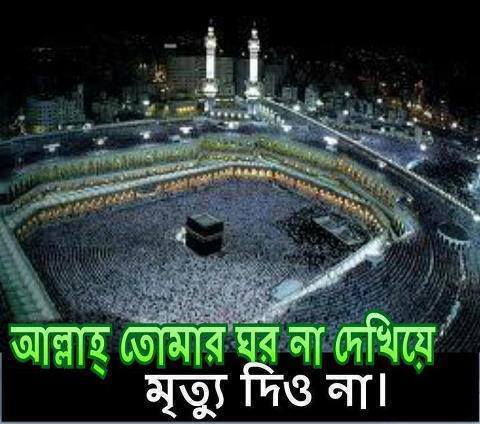 تعريف
الغة العربية الاتصالية
الورقة الاولى 
الصف الثامن 
الوحدة الثامنه 
العنوان: الكعبة المشرفة  
مدة الحصة : اربعون دقيقة .
محمد شهراب حسين    
المحاضر في قسم اللغة العربيه
كامتا فاضل مدرسه 
فريدغنج،صاندبور
جوال 018154477
الاستفادة
 مايتعلم الطالب من هذا الدرس 
لغة الكعبة المشرفة
موقع الكعبة المشرفة
اشهر مُدن المملكة العربية السعودية
 انتشر الاسلام فى سائر العالم
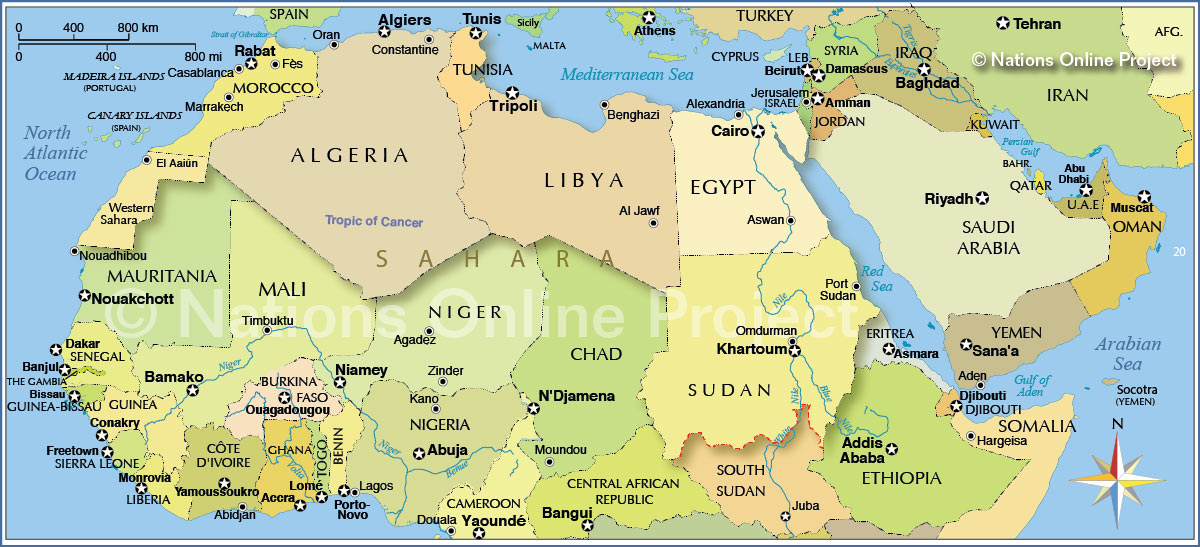 الكعبة المشرفة
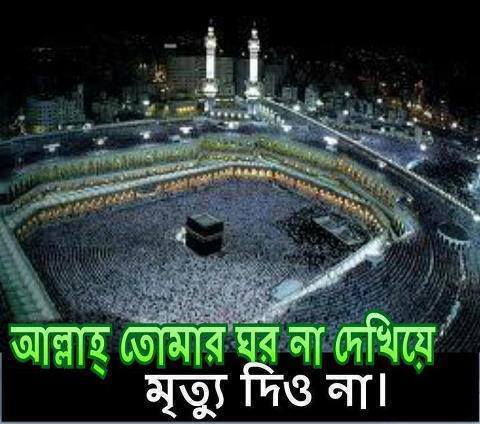 درس اليوم
مكة المكرمة هى ام القرى كما سماها الله تعالى في كتابه العزيز.فيها ولد الرسول صلى الله عليه وسلم. وفيها بعث الى الناس كافة . فهى مهبة الوحى ومنها انتشر الاسلام وفيها المجسدالحرام والكعبة المشرفة. التى يتجه اليها المسلمون اينما كانوا خمس مرات في اليوم والاسئلة . ويجتمع بها كل عام مىات الاف من الحجاج . ياتون من انحاء الدنيا بااطاءرات والبواخر وسيارات . ليؤدوا مناسك الحج والعمره كما امرهم الله تعالى بذلك (واتموا الحج والعمره لله)
السؤال: ١: ما هى ام القرى؟
مكة المكرمة هى ام القرى كما سماها الله تعالى في كتابه العزيز.فيها ولد الرسول صلى الله عليه وسلم. وفيها بعث الى الناس كافة . فهى مهبة الوحى ومنها انتشر الاسلام وفيها المجسدالحرام والكعبة المشرفة. التى يتجه اليها المسلمون اينما كانوا خمس مرات في اليوم والاسئلة . ويجتمع بها كل عام مىات الاف من الحجاج . ياتون من انحاء الدنيا بااطاءرات والبواخر وسيارات . ليؤدوا مناسك الحج والعمره كما امرهم الله تعالى بذلك (واتموا الحج والعمره لله)
٢ : اين ولد الرسول صلى الله عليه وسلم؟
٣: ما هى مهبة الوحى؟٤: الى اين يتجه المسلمون  في الصلوات؟٥: ما هى قبلة المسلمين؟
مكة المكرمة هى ام القرى كما سماها الله تعالى في كتابه العزيز.فيها ولد الرسول صلى الله عليه وسلم.
أكتب (صحيح ) اذا كانت العبارة صحيحة اؤ(خطاء) اذا كانت العبارة حاطية مع تصحيح الخطا:١:ان النبى صلى الله عليه وسلم ولد فى المدينة.٢: مكة المكرمة مهبة الوحى.٣: الكعبة المشرفة فى مكة.٤: يتجه المسلمون الى المدينة فى صلوتهم.٥: يجتمع الحجاج بمكة.
v
v
العمل الا جتما عى
املا الفراغات فى الجمل الاتية بكلمة مناسبة :١.ولد..... .فى مكة المكرمة.٢.بعث النبى صلى الله عليه وسلم فى مكة الى....... كافة.٣.يتجه المسلمون اليها ......فى اليوم والليلة.٤.يجتمع الحجاج فى مكة ليؤدوا.....٥. انتشر الاسلام من............
الجواب: الرسول، الناس،خمس مرات،مناسك الحخ،مكة المكرمة.
مفردا من الجمع. اذكر
المفر
القرية
 المسلم
مرة
ماءة
حاج
الجمع
القرى
المسلمون
مرات
مىات
حجاج
هات مرادف الكلمات الاتية
المشرفة
ارسل
جميعا
منزل
العالم
المكرمة
بعث
كافة
مهبط
الدنيا
هات متضادة الكلمات الاتية
الكلمات
المتضادة
المدن
مات
الليلة
ينتشر
يذهبون
القرى
ولد
اليوم
يجتمع
ياءتون
استخرج الافعال من النص
مكة المكرمة هى ام القرى كما سماها الله تعالى في كتابه العزيز.فيها ولد الرسول صلى الله عليه وسلم. وفيها بعث الى الناس كافة . فهى مهبة الوحى ومنها انتشر الاسلام وفيها المجسدالحرام والكعبة المشرفة. التى يتجه اليها المسلمون اينما كانوا خمس مرات في اليوم والاسئلة . ويجتمع بها كل عام مىات الاف من الحجاج . ياتون من انحاء الدنيا بااطاءرات والبواخر وسيارات . ليؤدوا مناسك الحج والعمره كما امرهم الله تعالى بذلك (واتموا الحج والعمره لله)
الجواب : الافعال
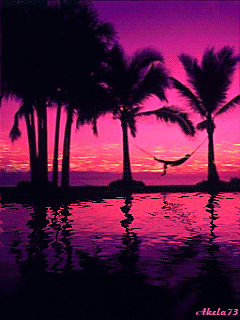 الي اللقاء   مع السلام
Md. Sohrab Hossain
Lecturer Arabic , kamta DS Fazil Madrasah, Faridganj , Chandpur